Slaying the pedagogical dragon: Raising scores through learner content
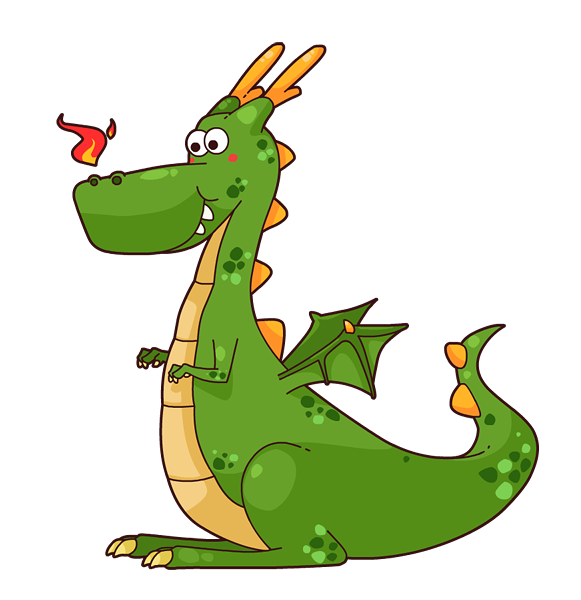 Deborah Young & Betsy Folland
Literacy Action Center
USBE/UAACCE 2018 Conference
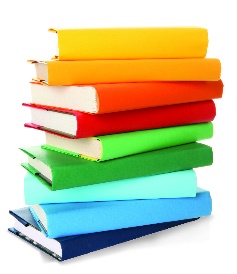 [Speaker Notes: Slide 1. Introduce us and the session (2m)]
Andragogy – art & science of teaching adults

Key principles: 
Self-concept - planning and evaluation
Experience - engaging activities 
Immediacy - relevance and impact
Orientation - problem-centered
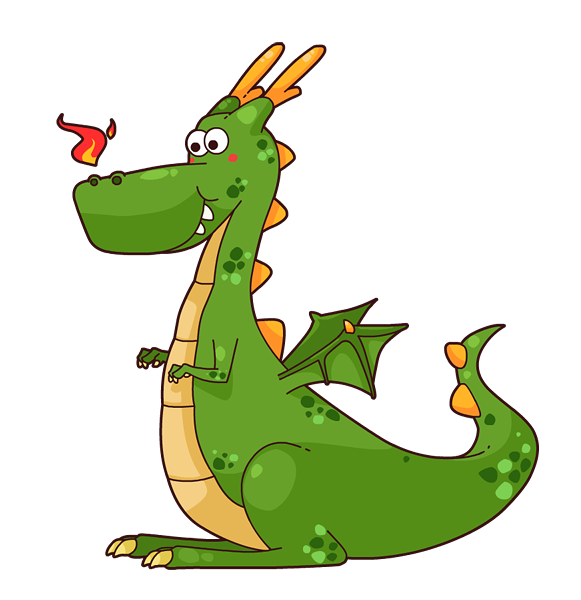 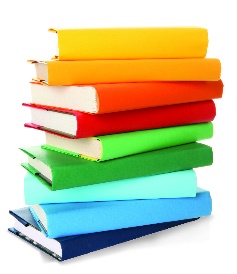 [Speaker Notes: Slide 2. Introduce the session (2m)]
individual
events
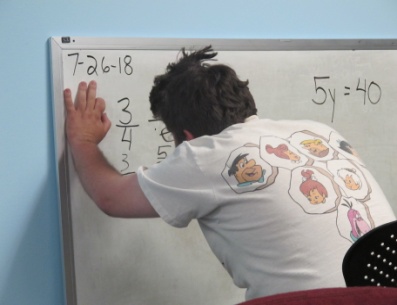 tech savvy
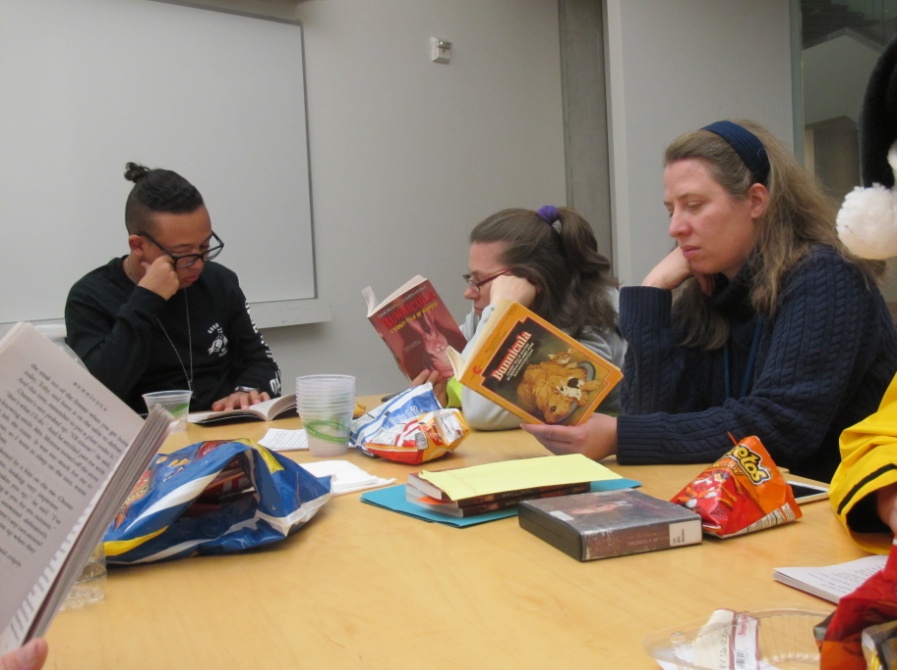 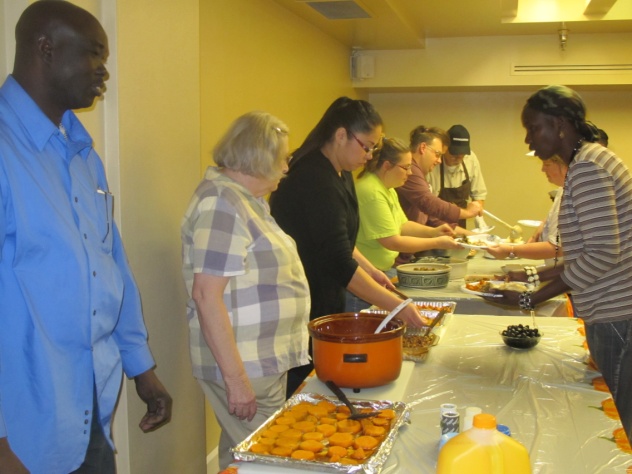 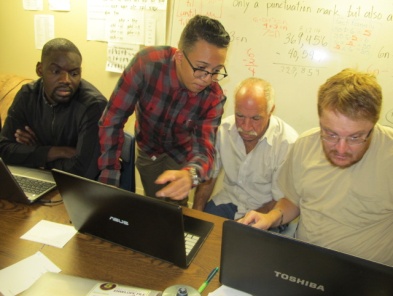 engage
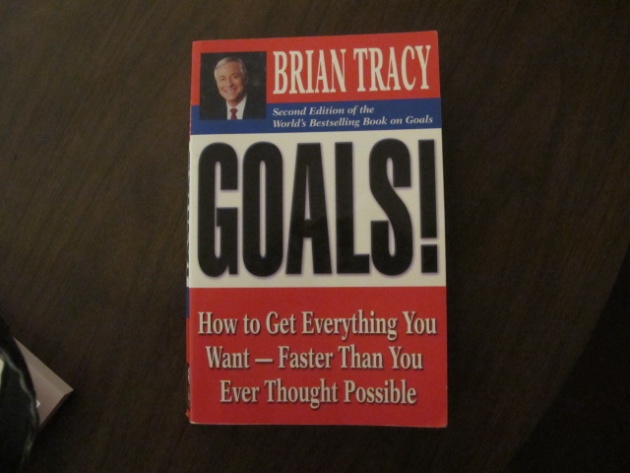 reading
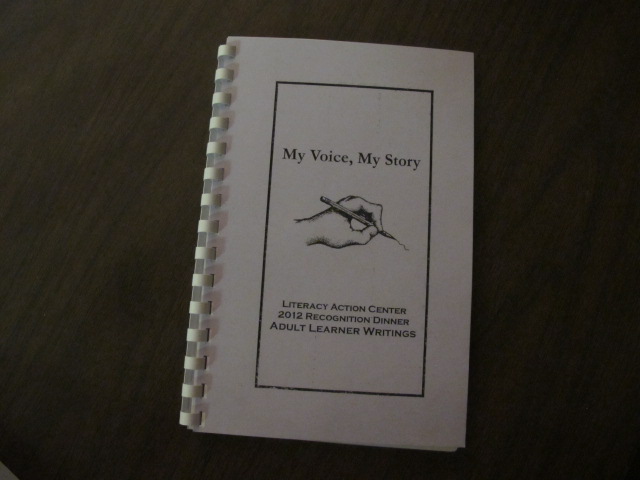 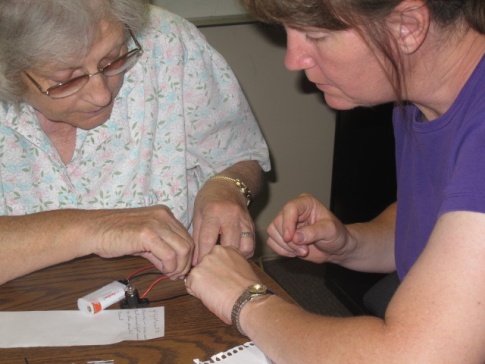 experiment
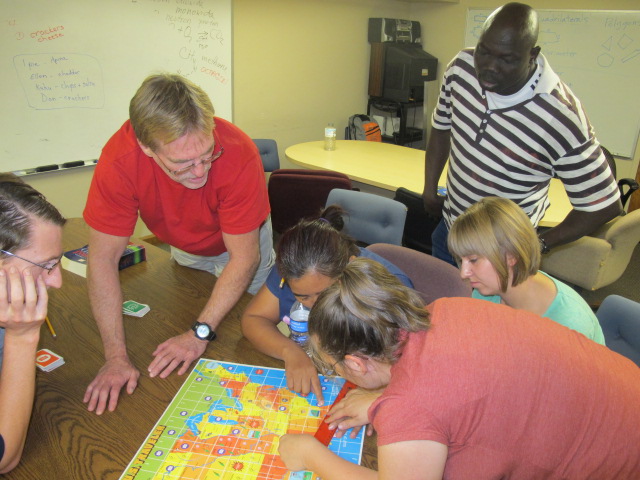 writing
one-to-one
question
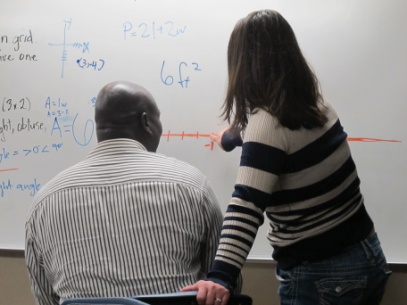 explore
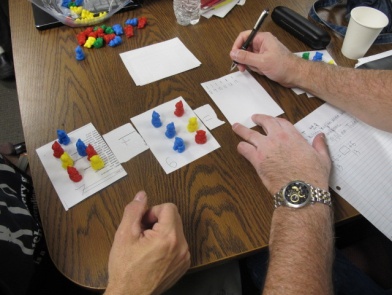 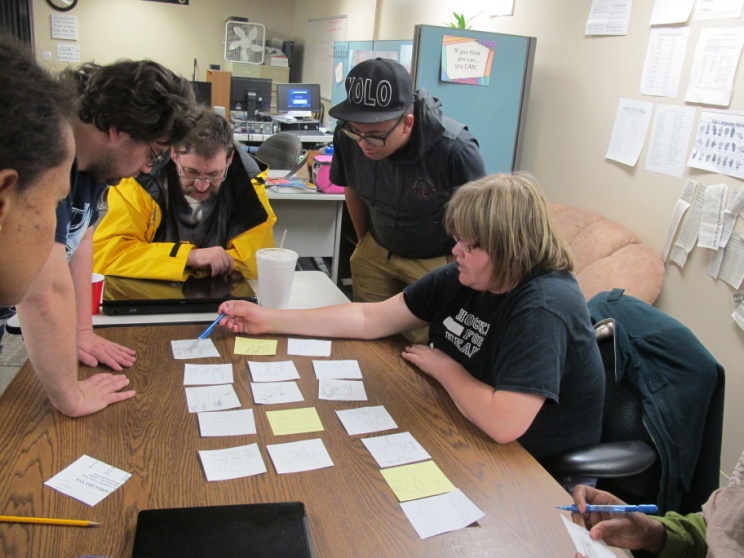 group
math
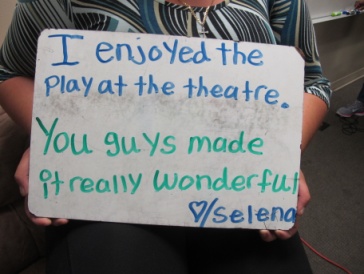 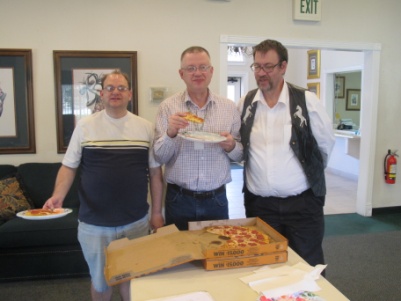 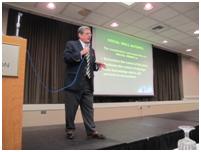 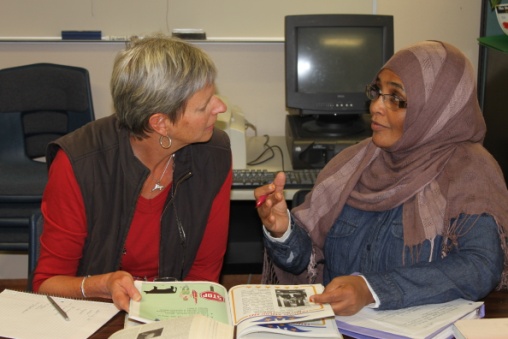 careers
field trips
public speaking
What is Literacy Action Center?
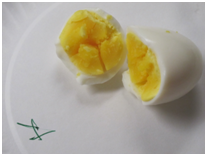 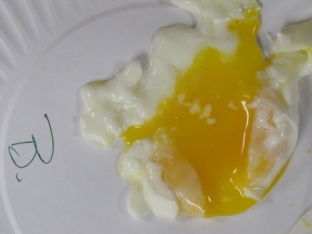 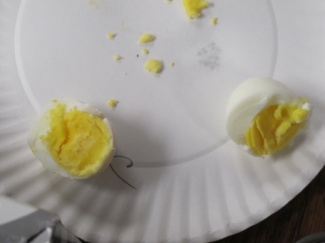 [Speaker Notes: Slide 3. Intro LAC (3m)]
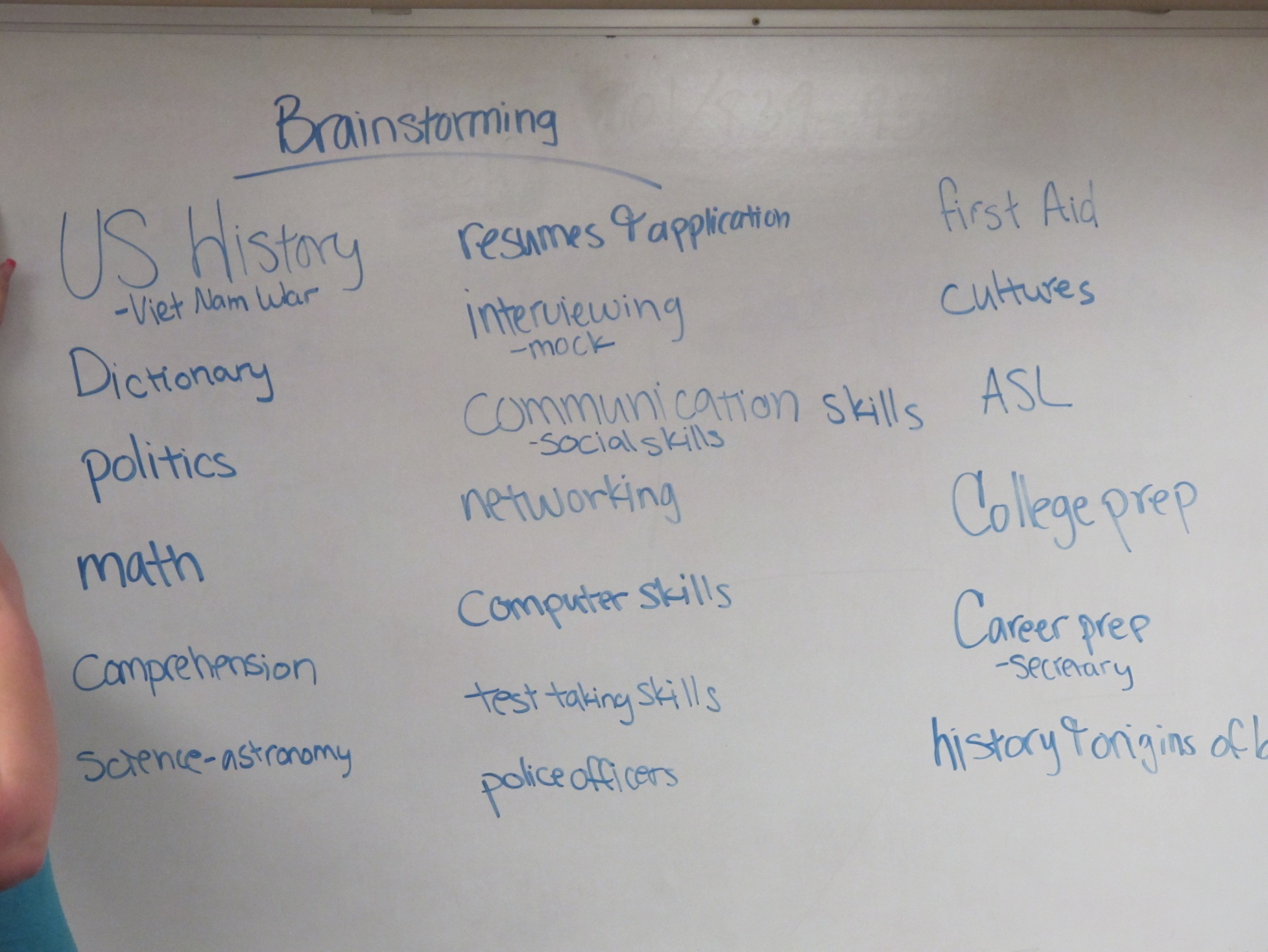 Brainstorming – a bountiful of choices
[Speaker Notes: Slide 4. Brainstorming Process (6m)]
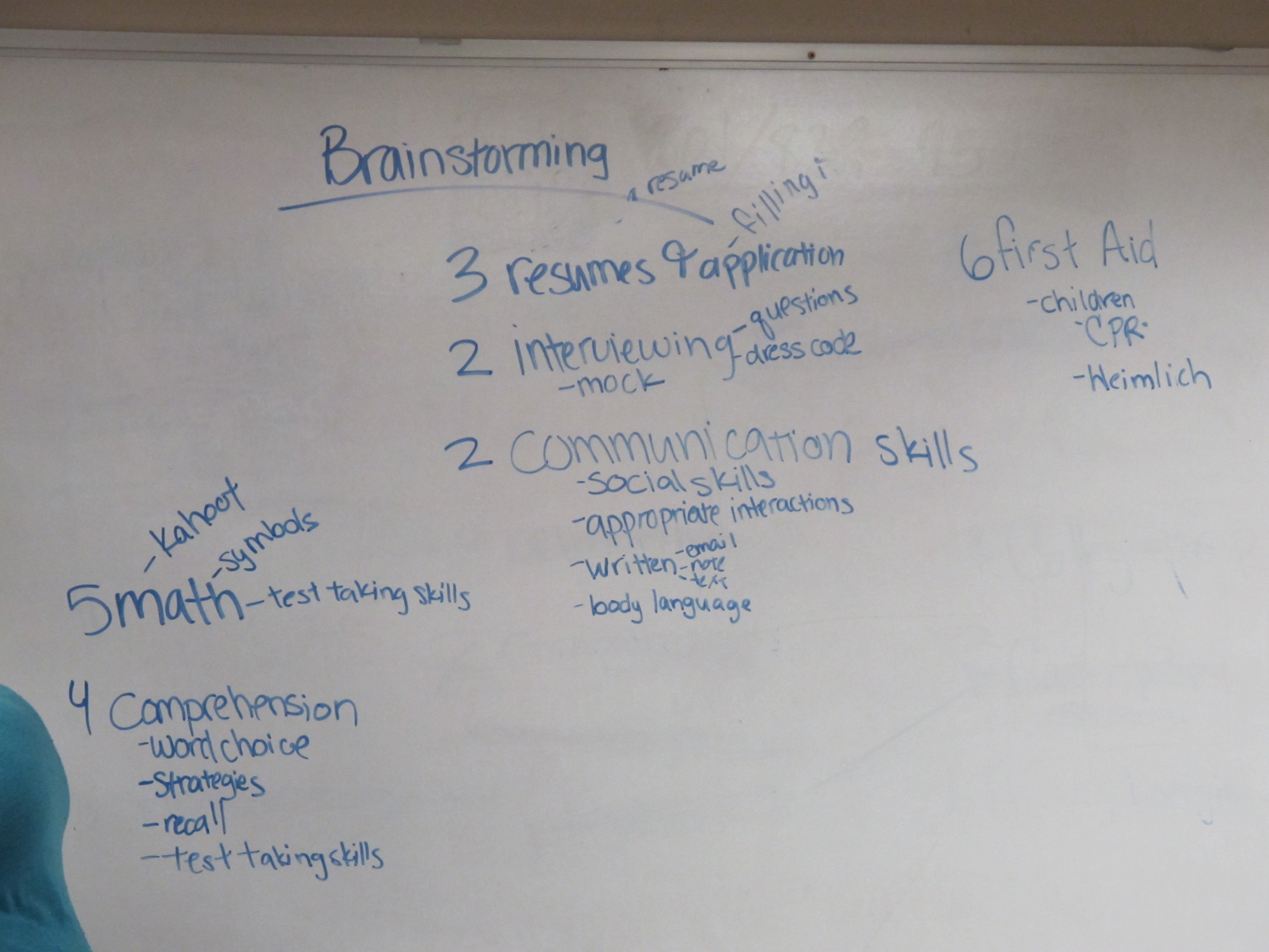 Brainstorming – defining some options
[Speaker Notes: Slide 5. Brainstorming (continued)]
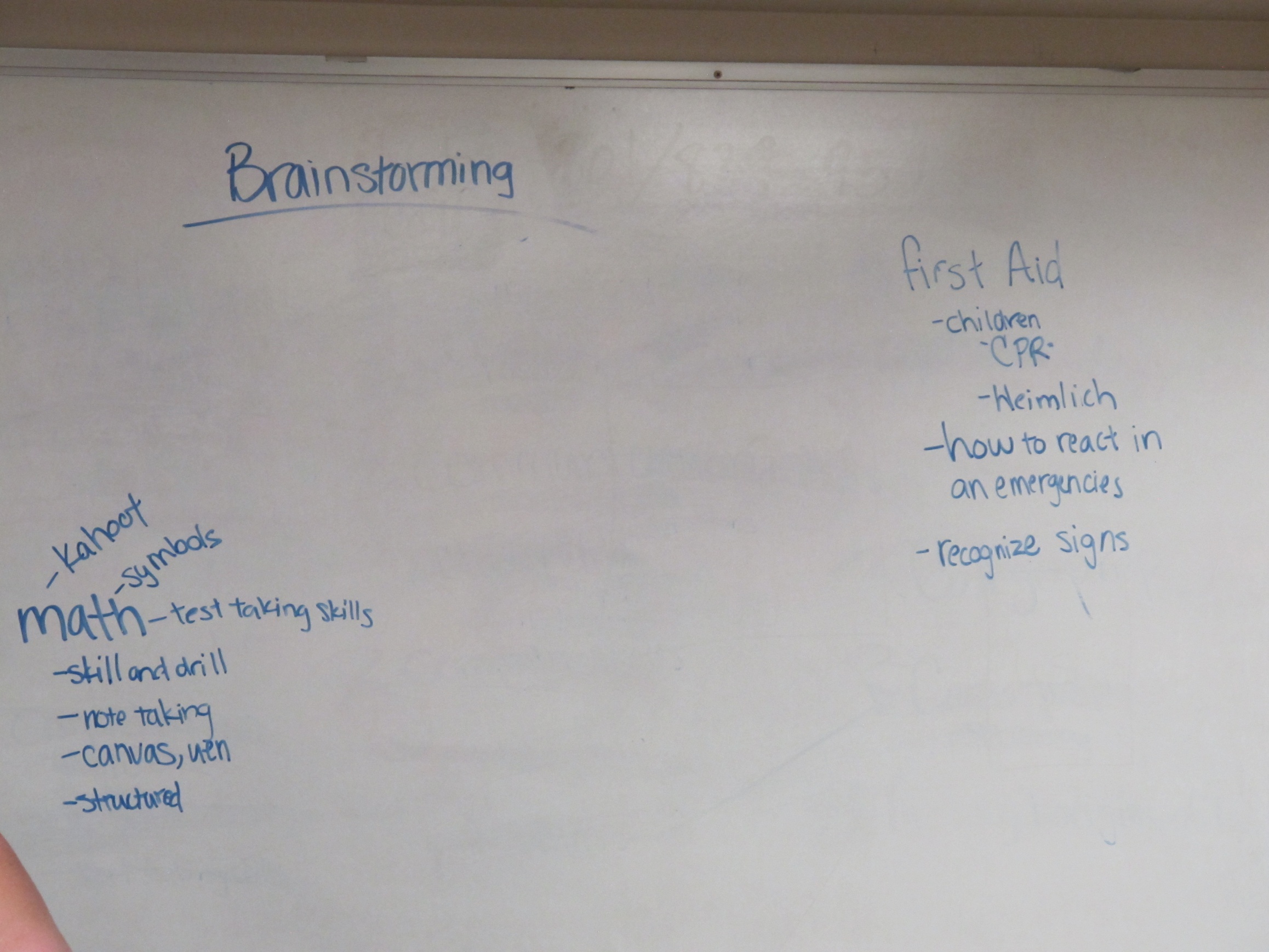 Brainstorming – narrowing the possibilities
[Speaker Notes: Slide 6. Brainstorming (continued)]
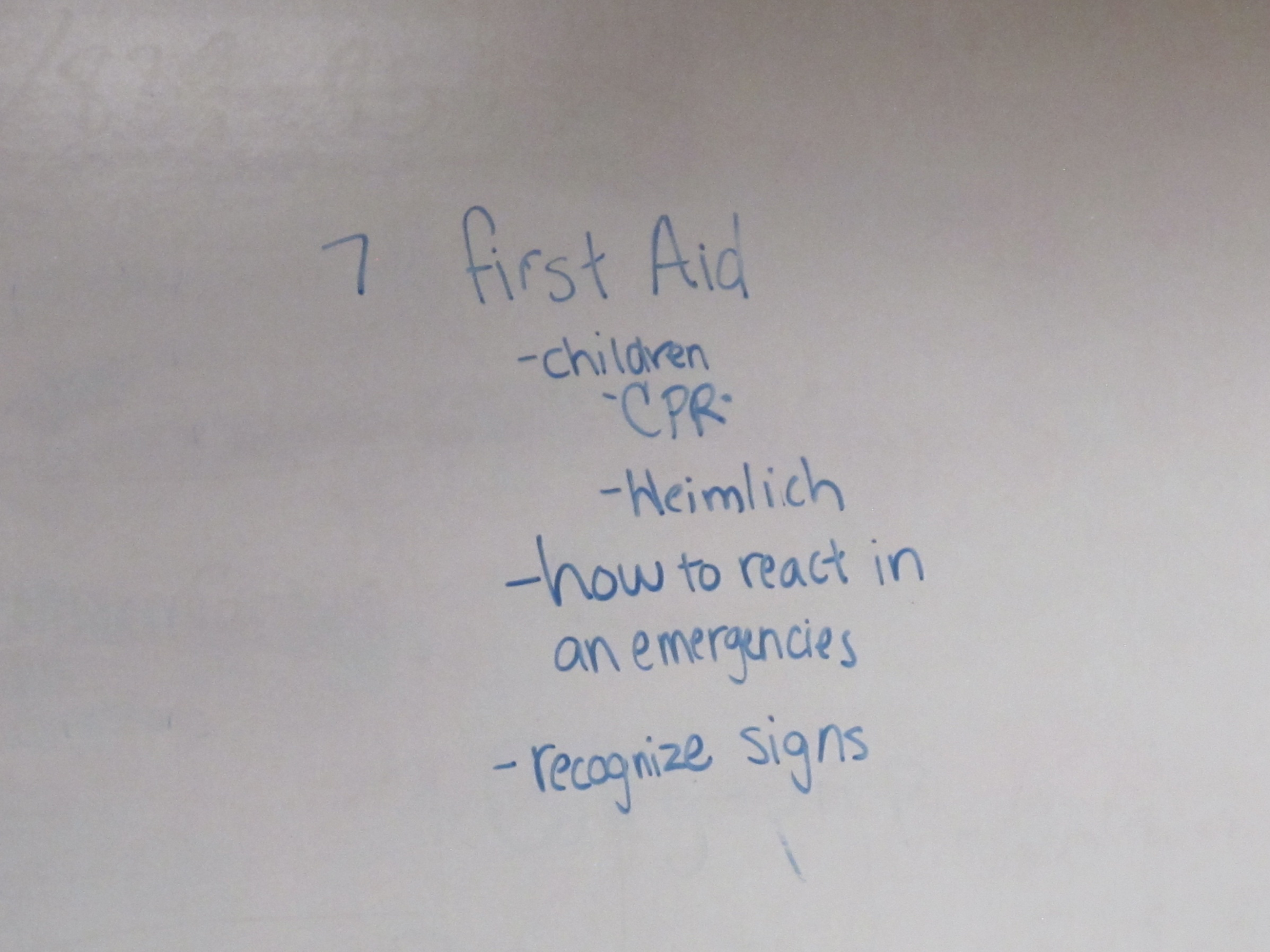 We’ve got a winner!
[Speaker Notes: Slide 7. Brainstorming (end)]
Some topics included:

>Nutrition	                  			>Spelling
>5-paragraph essay  				>Exercise
>Founding Fathers	      			>Disability law
>Movie Making	            			>Cooking
>Scientists	                  			>Spreadsheets 
>Battle at Gettysburg 			>Note taking
>Landmark Supreme Court Cases	>Salt
[Speaker Notes: Slide 8. (Don’t read this list aloud. Don’t leave on the wall very long. Don’t worry if everyone doesn’t finish reading it. )]
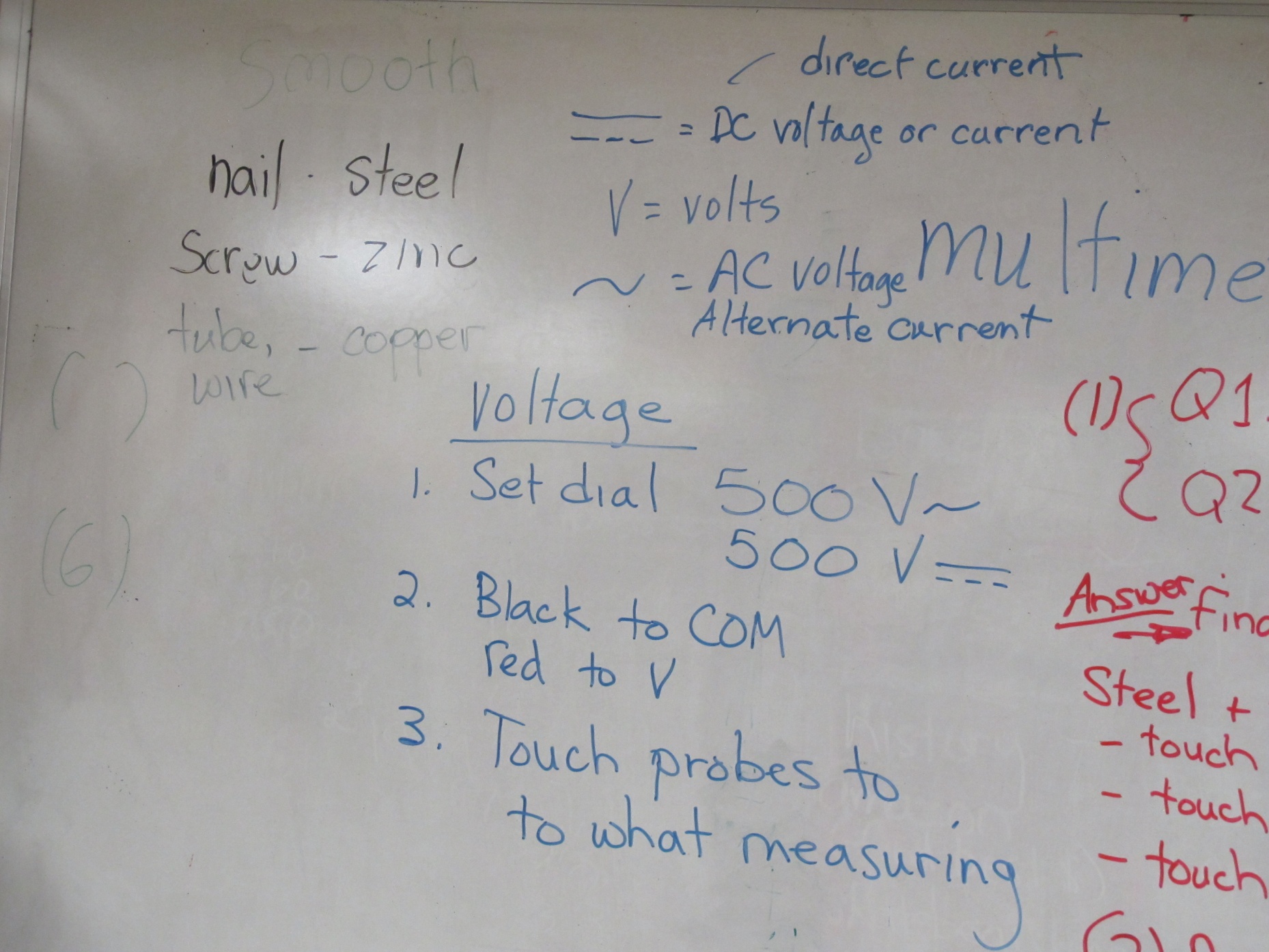 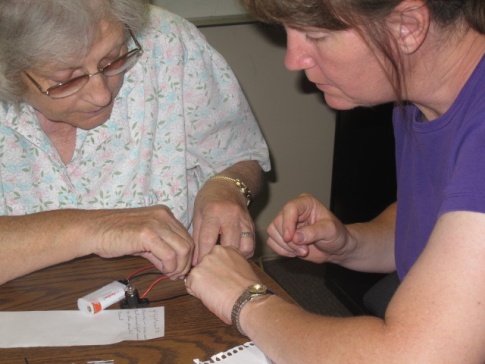 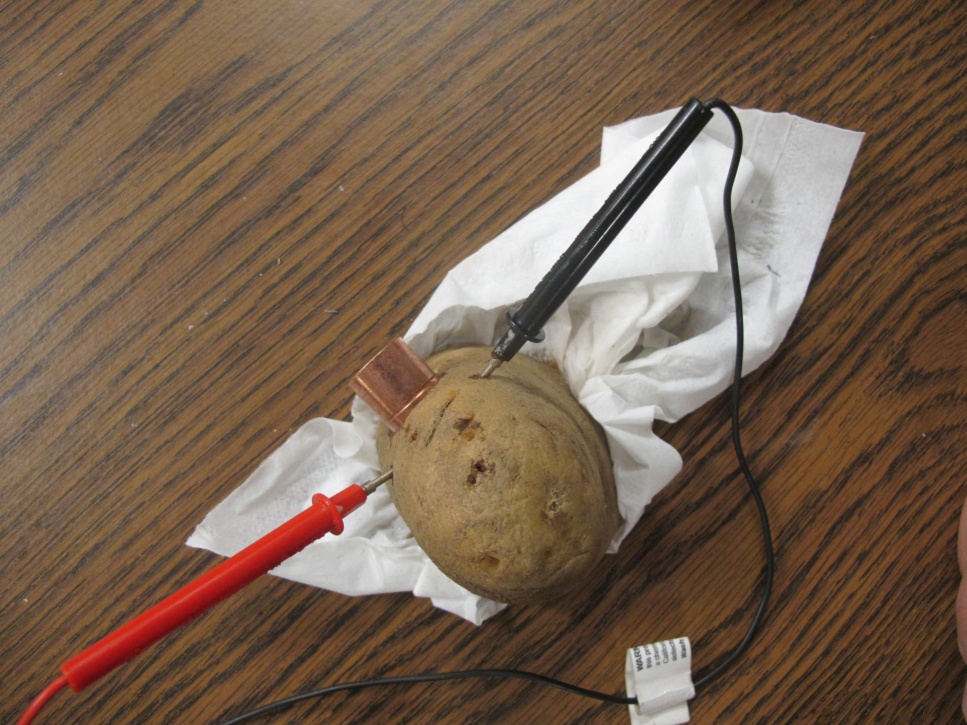 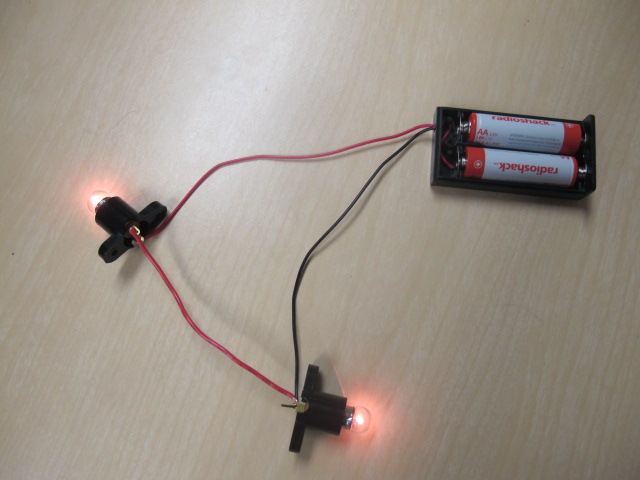 series or parallel?
See a lesson description for July 2015 at http://literacyactioncenter.blogspot.com
[Speaker Notes: Slide 9. Electricity]
Your turn. (4 minutes)

What would you do with one of these topics?

1. Planets	                2.  Art Appreciation
3. Legislature 		   4. Culture
In your group: 				presentation: <2 minutes
Narrow the topic.
What will you learn? 2-3 goals or objectives.
Identify a final product that illustrates learning. 
Connect to CCRS/Careers.
[Speaker Notes: Slide 10. Directions  -- BRING TIMER]
Planets
Planets 		    What’s your plan?
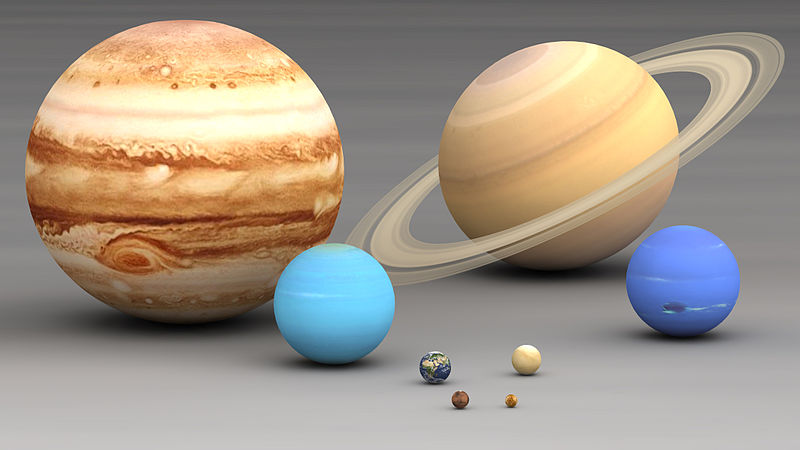 [Speaker Notes: Slide 11. Planets – audience share]
Planets
Search for planets on https://sites.google.com/site/literacyactionclassroom/
[Speaker Notes: Slide 12. Planets – our plan]
Planets
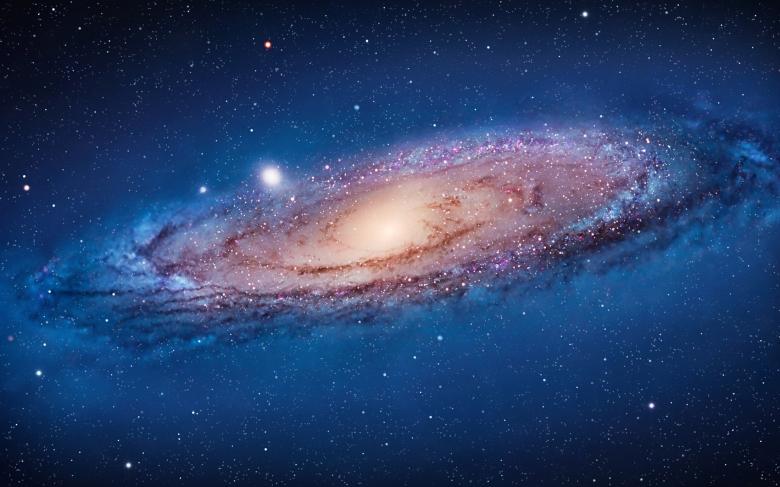 Galaxy

We live in the Milky Way galaxy.
[Speaker Notes: Slide 13.]
Planets
Questions to ask
Web sites get data from somewhere. (Sometimes from each other.)

#1 Who owns the site?
#2 What are the owner’s credentials?

HINT: Look at the bottom of the page 
	    for “About Us.”
[Speaker Notes: Slide 14.]
Planets
Sample Questions

Life
Has this planet been explored? If yes, by whom?
What is the weather like on this planet?
What is the lifespan of this planet? (How old is it? How much older will it get?)
Does this planet have gravity? What is it?
[Speaker Notes: Slide 15.]
Planets
Presentation Checklist
Slides
 >1 answer per slide (combine similar info on 1 slide)
 4 - 5 slides for total presentation 
 Use bullets (<8 words/bullet; <8 bullets/slide) & key words

Talk
 4 – 5 minutes for total group presentation
 Each group member must say something about the planet
 Transition between each person talking planned and smooth

Content
 Answer questions
 Pictures must relate to the content
 Must include interesting fact
[Speaker Notes: Slide 16.]
Planets
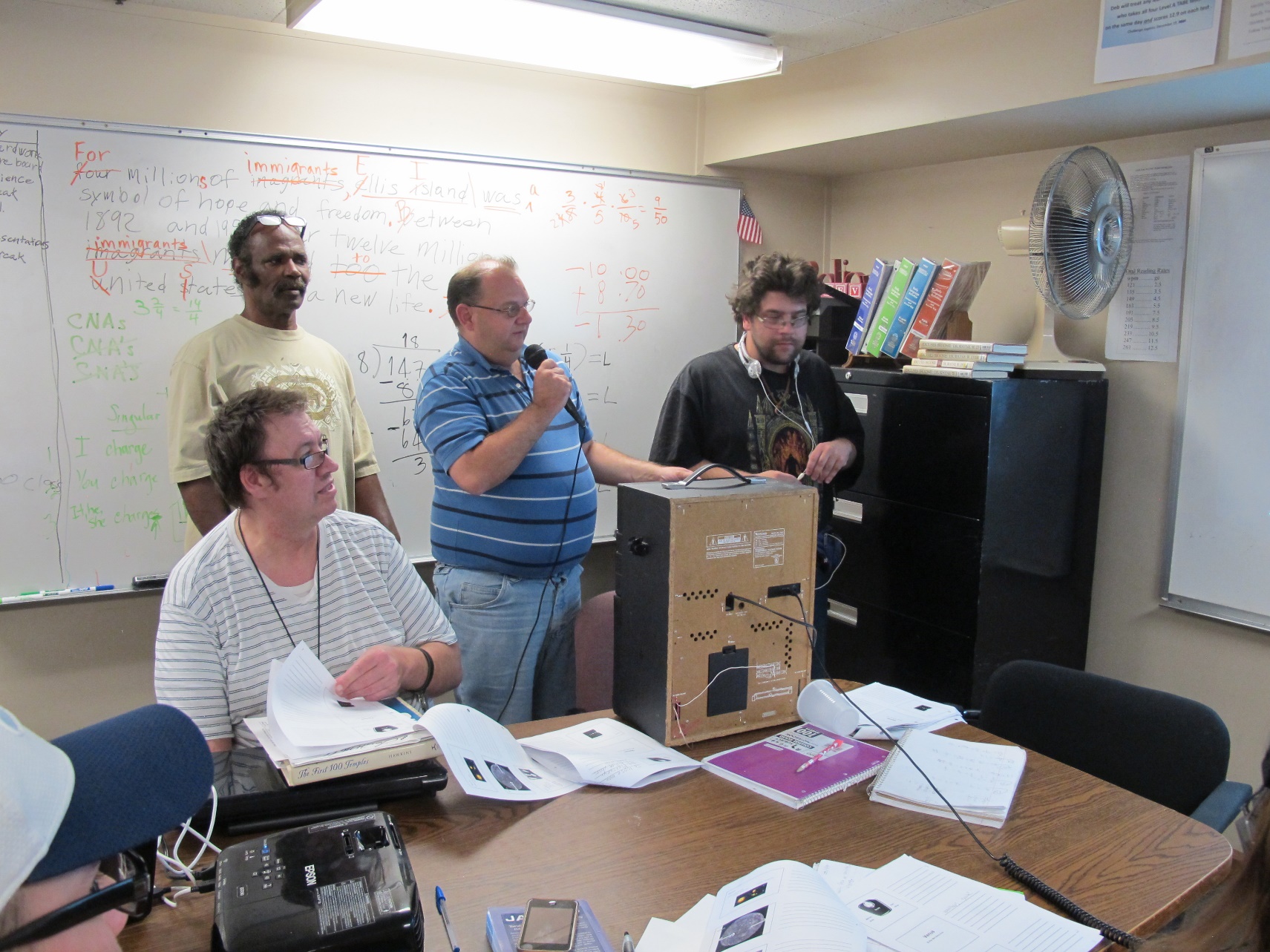 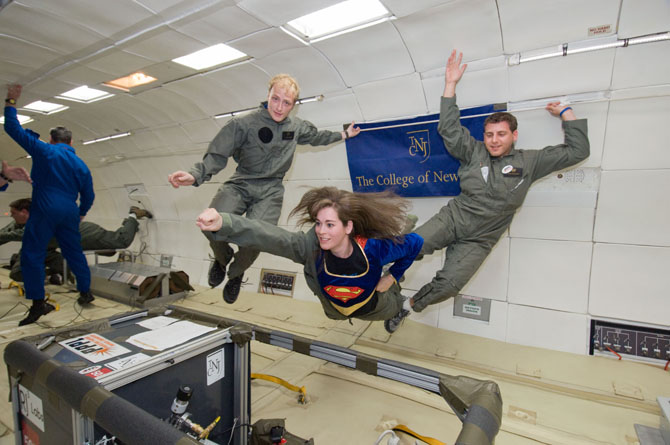 Mars has 62% <  gravity than EARTH
[Speaker Notes: Slide 17.]
Planets
[Speaker Notes: Slide 17.]
Art Appreciation
Art Appreciation	    What’s your plan?
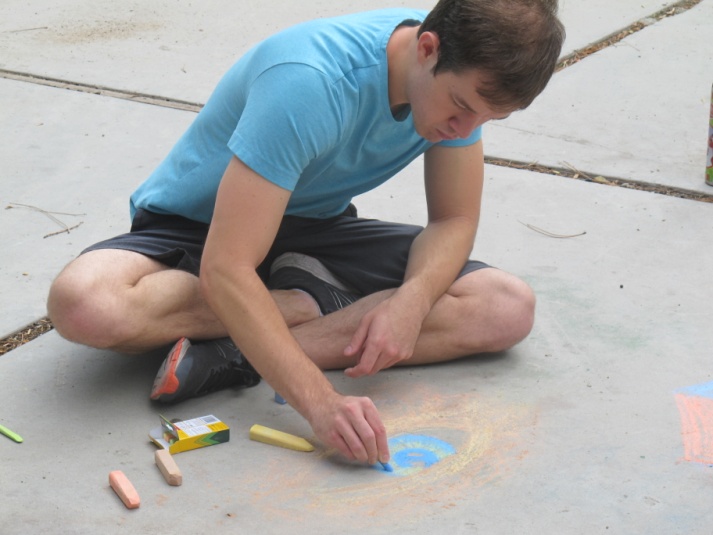 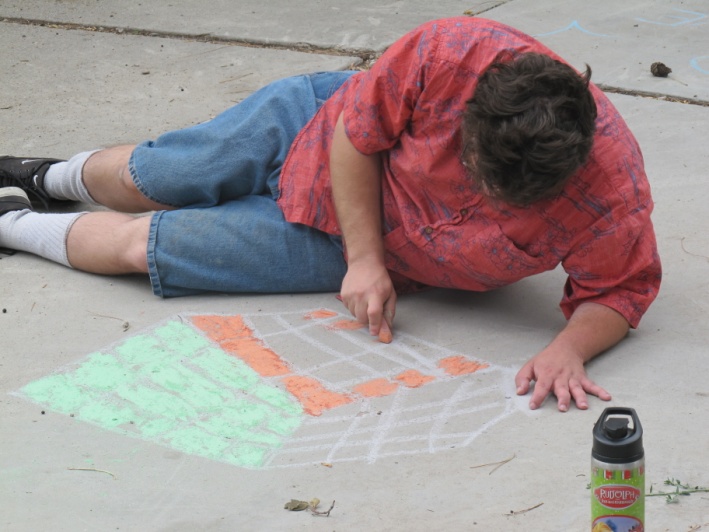 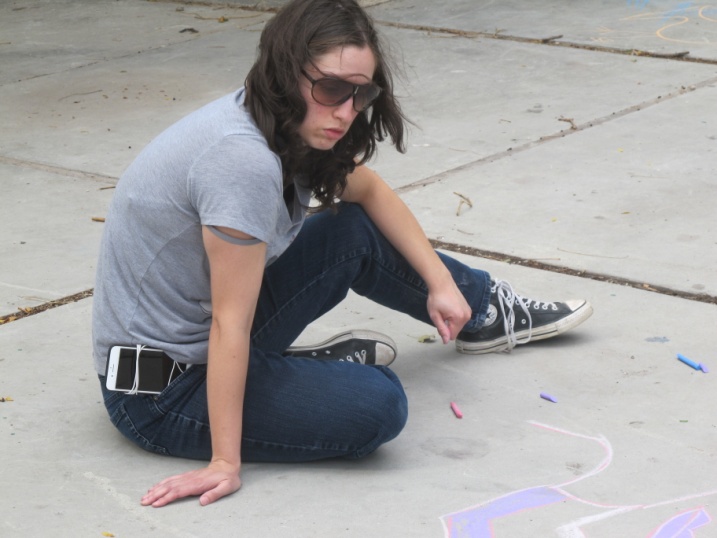 [Speaker Notes: Slide 19. audience share]
Art Appreciation
[Speaker Notes: Slide 20.]
Art Appreciation
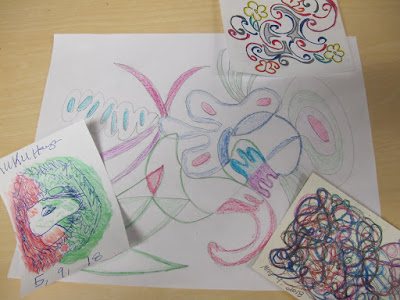 Doodle Art created to one of Billy Joel's tunes.
[Speaker Notes: Slide 21.]
Art Appreciation
Examine works of art
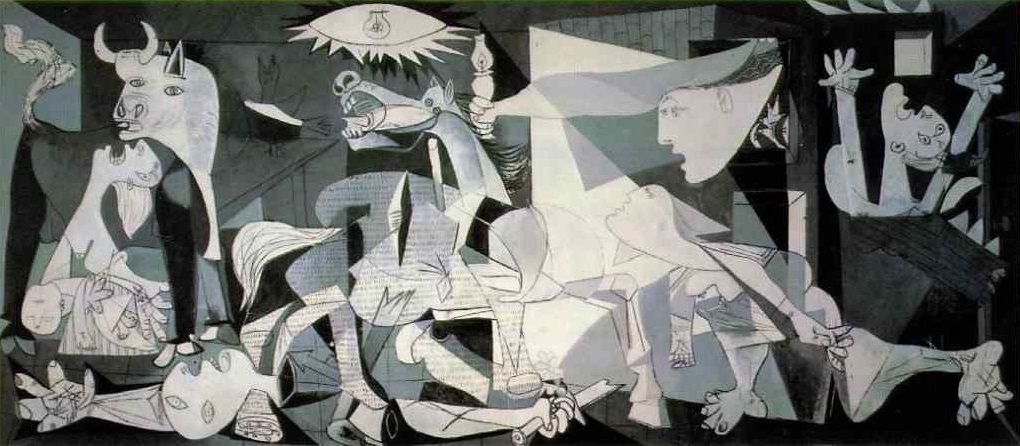 Guernica by Picasso
[Speaker Notes: Slide 22.]
Art Appreciation
Our 4 Questions – 
What we wanted to know

Who is the artist? Brief bio.
What is the history behind the art piece?
What do you see in the art piece?
What was the artist’s style? 
 How did it show up in this piece?
See lesson description for May 2018 at http://literacyactioncenter.blogspot.com
[Speaker Notes: Slide 23.]
Art Appreciation
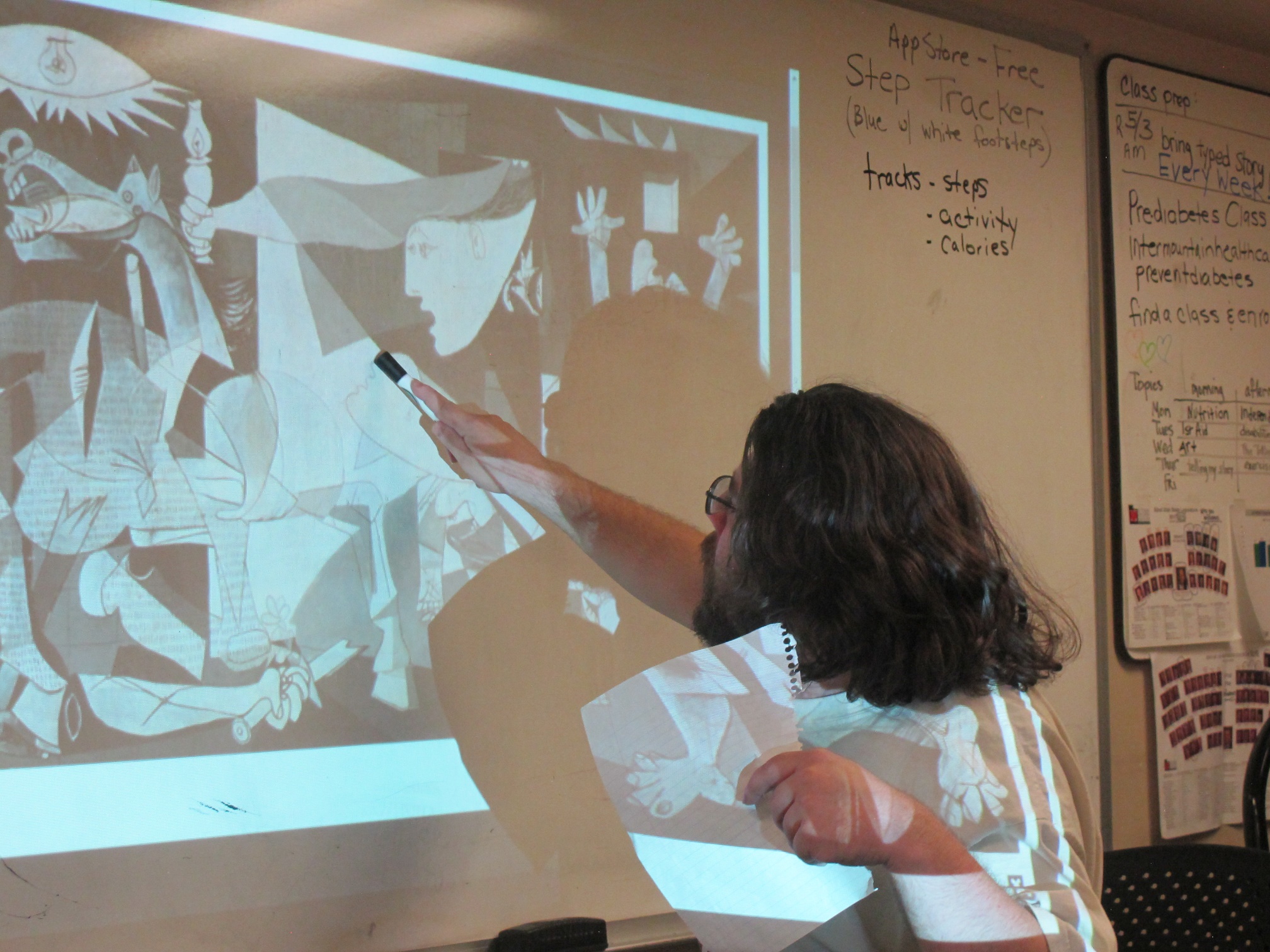 [Speaker Notes: Slide 24.]
Art Appreciation
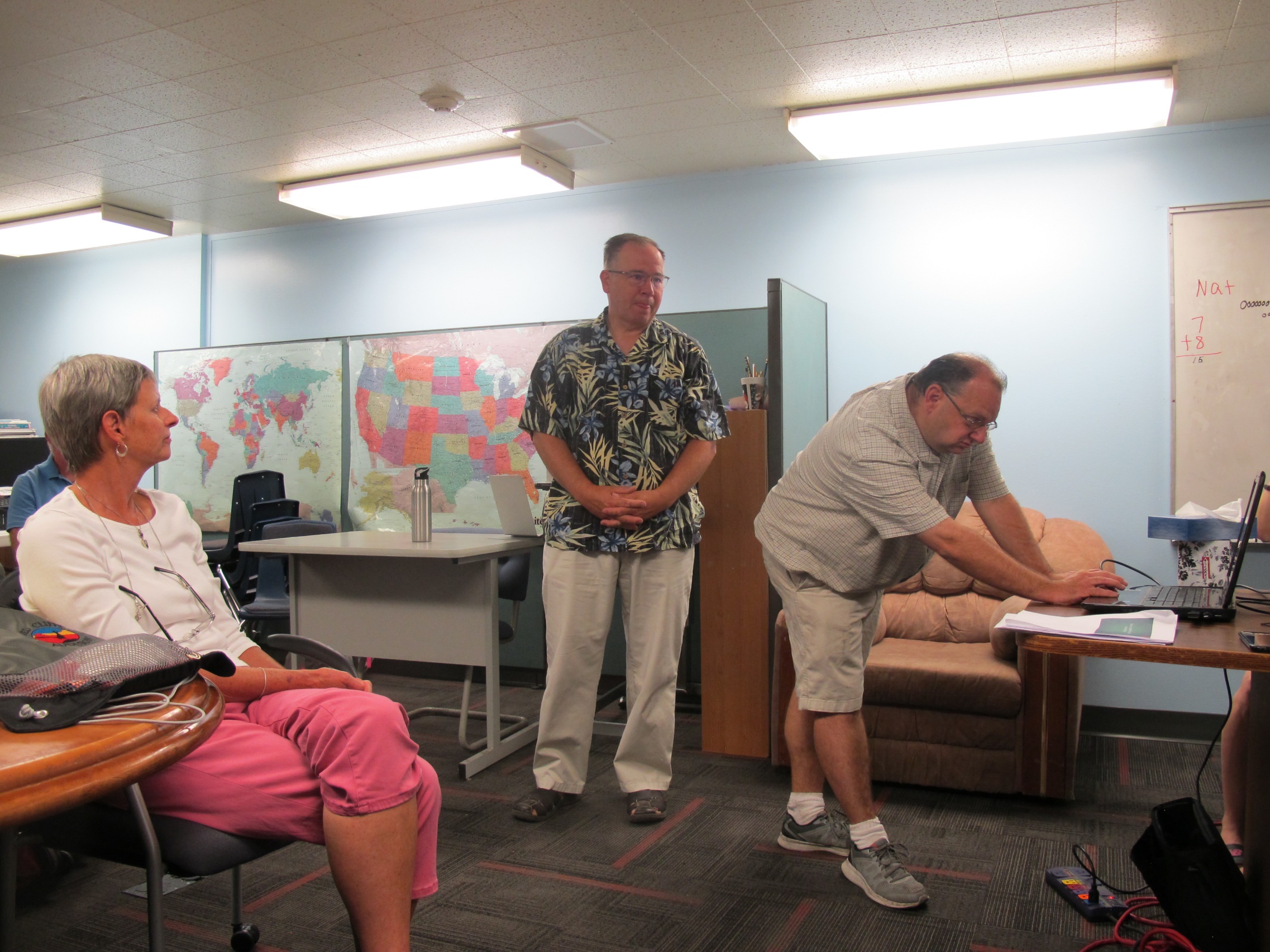 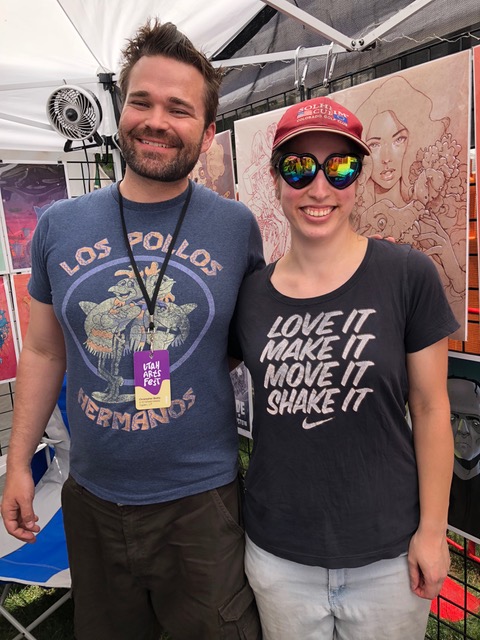 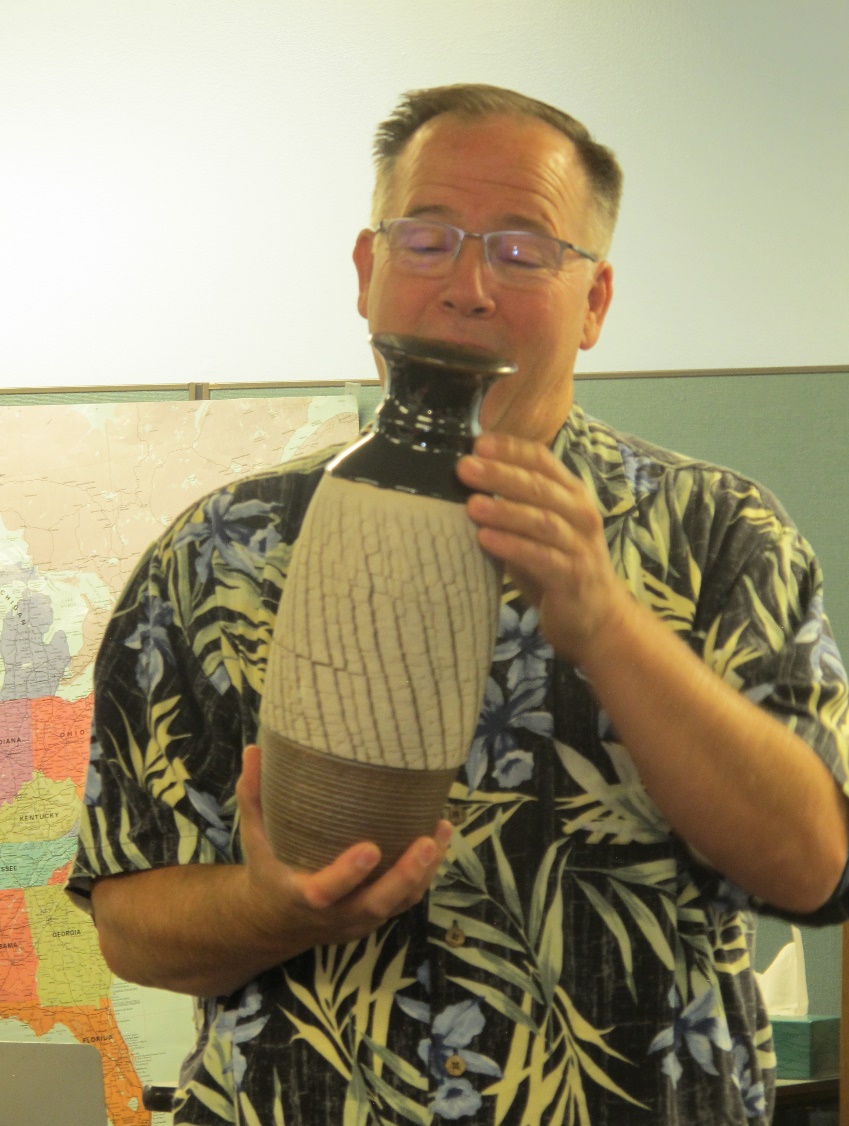 Ray presenting David statube
Potter Joe Van Leeuwen
Teresa with artist Chris Bodily
[Speaker Notes: Slide 25.]
Art Appreciation
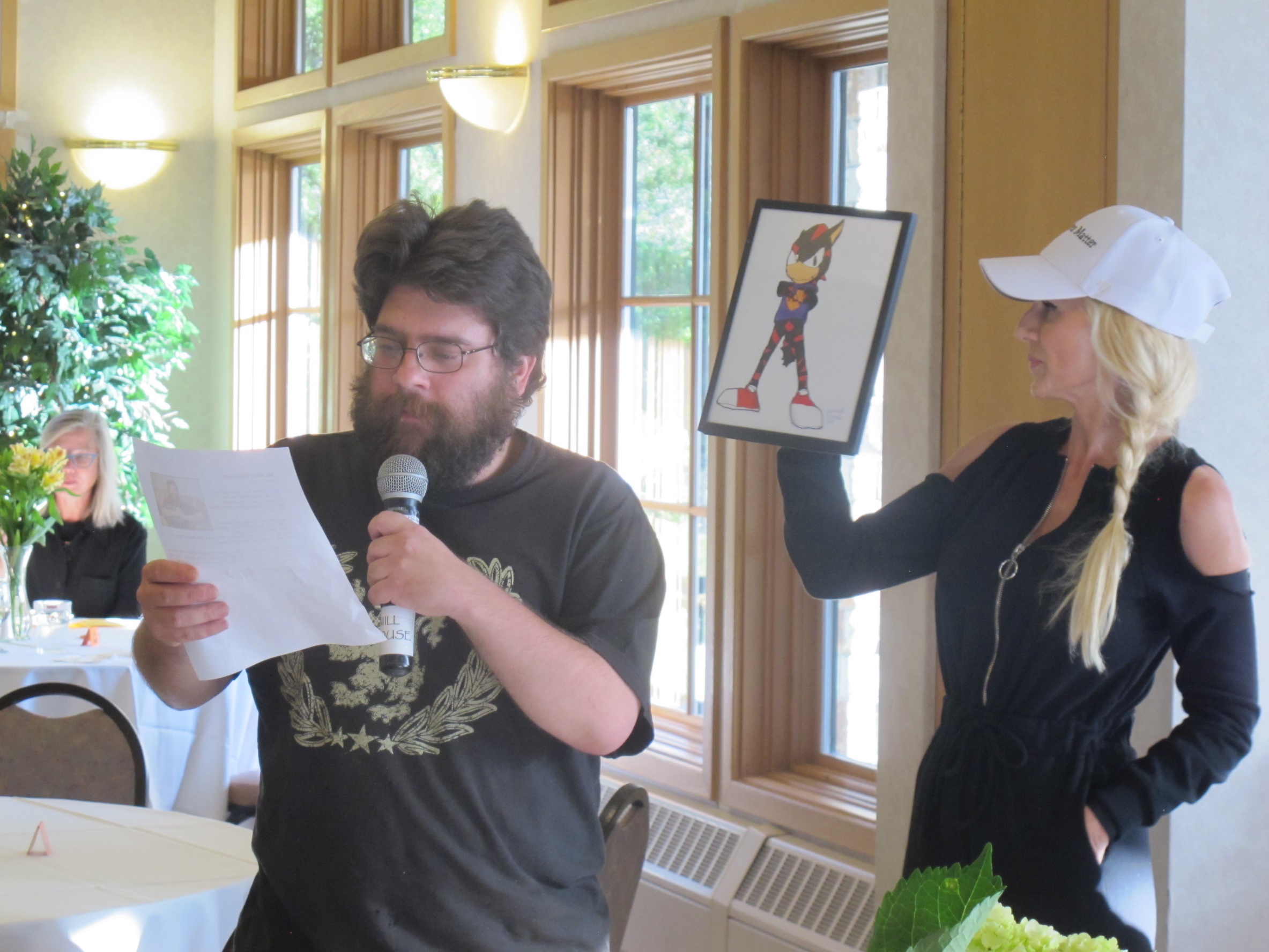 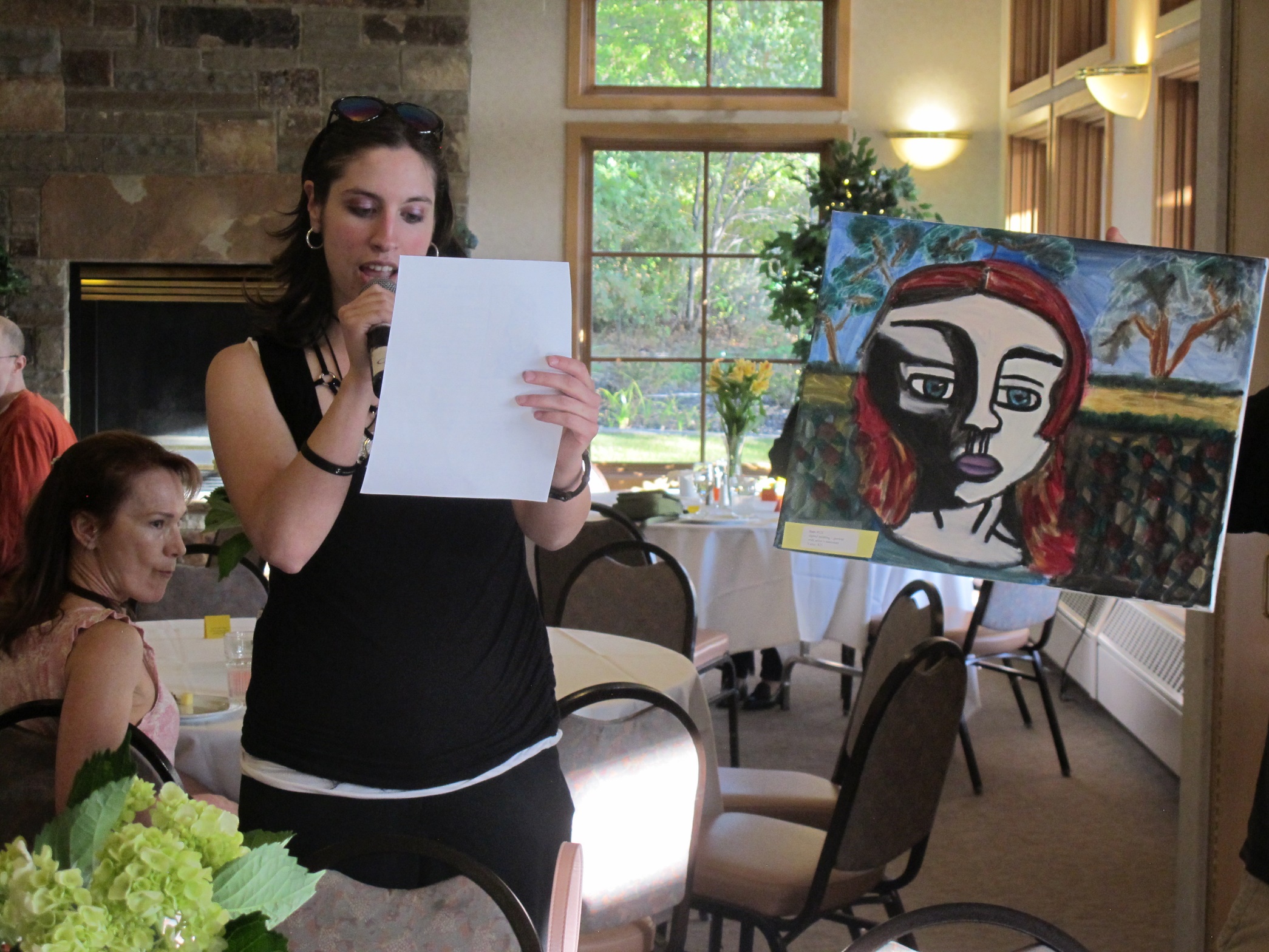 [Speaker Notes: Slide 26.]
Legislature
Legislature	    What’s your plan?
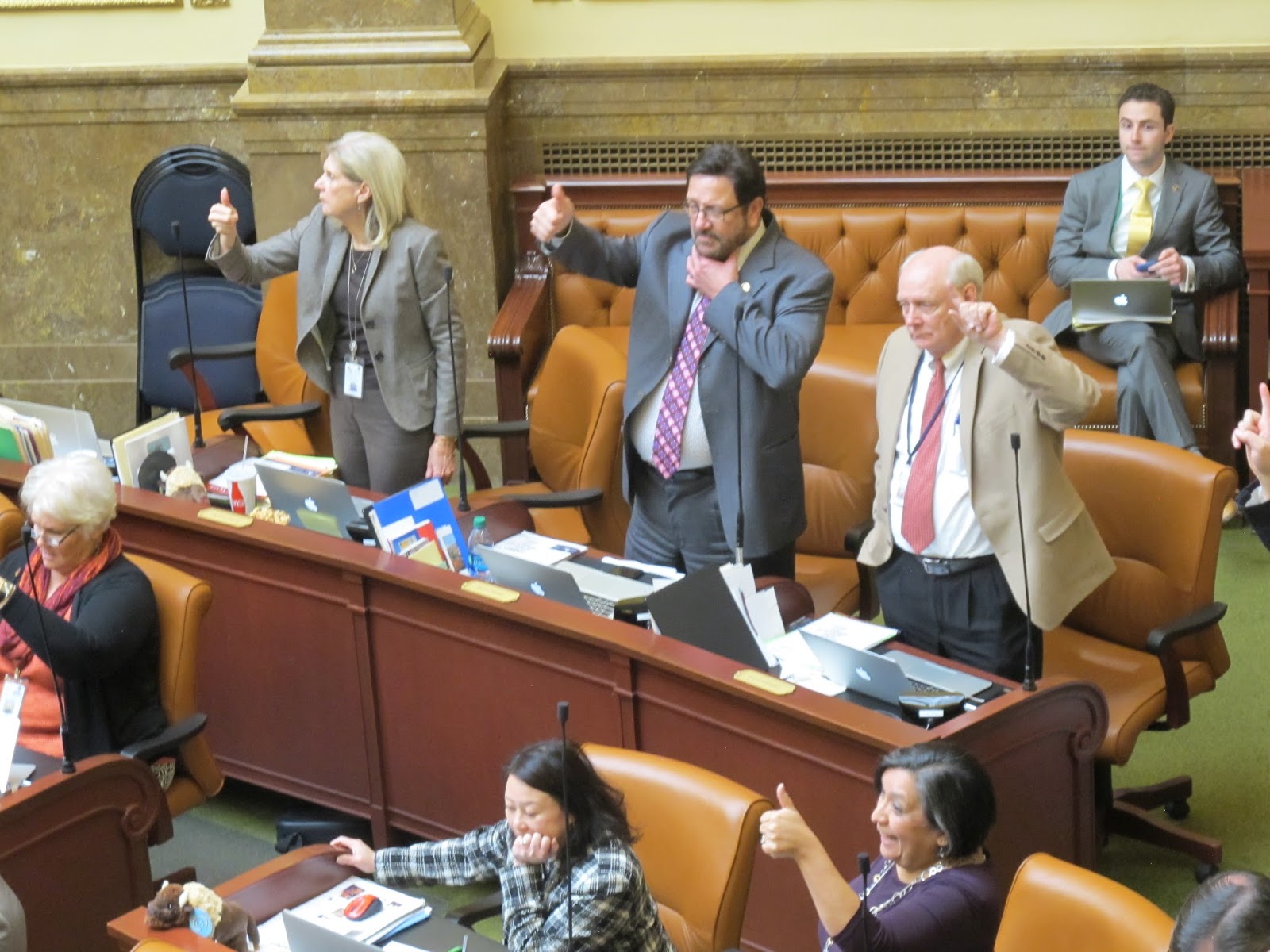 2/22/17 HR without power.
[Speaker Notes: Slide 27. audience share]
Legislature
[Speaker Notes: Slide 28.]
Legislature
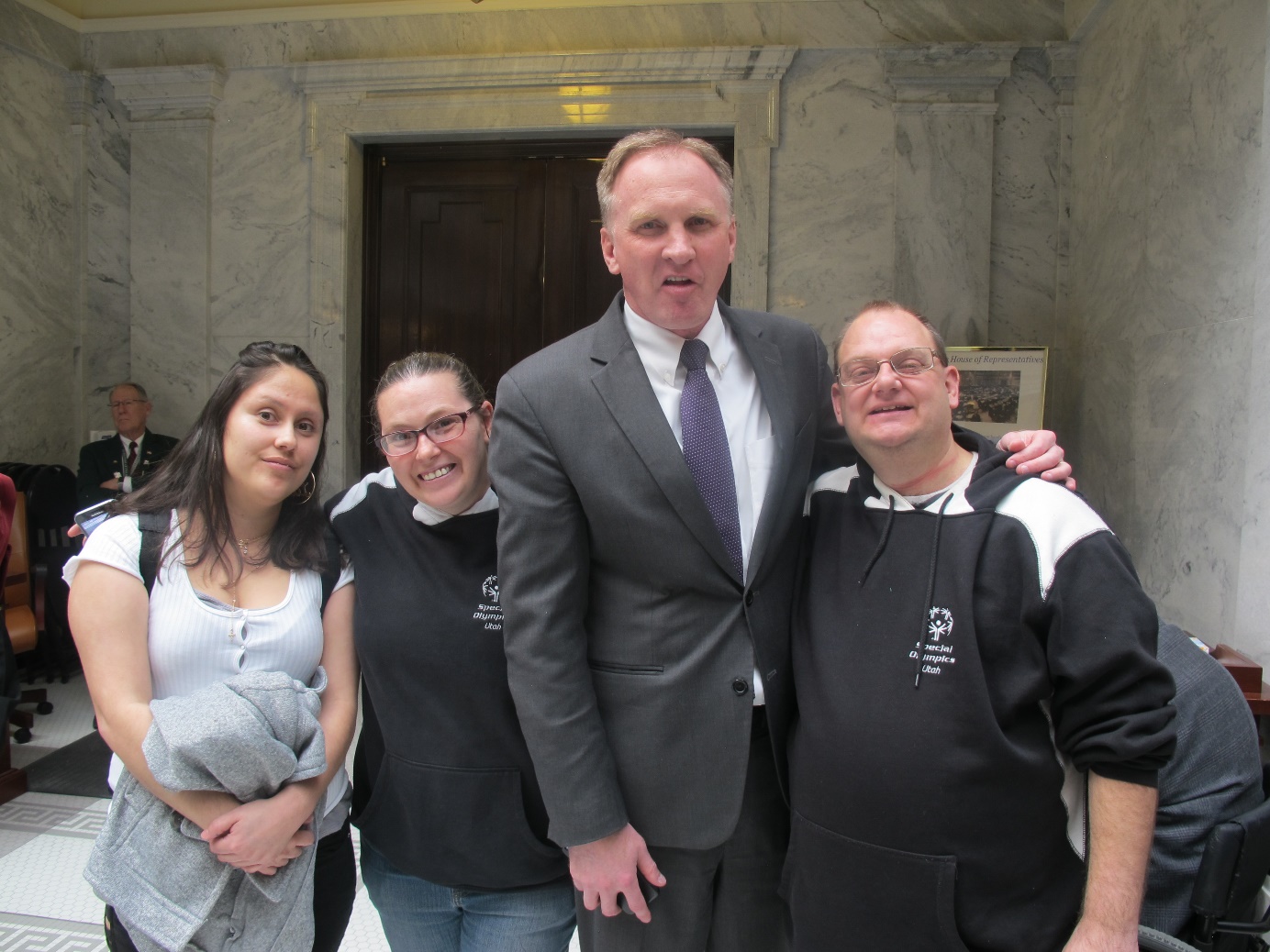 Activities center around:

Who are our legislators?
Who do they represent?
What are the issues under fire on the hill? How did these ideas end up as law?
Search archives for March 2015, Feb 2017, March 2017, & June 2017 at  https://literacyactioncenter.blogspot.com
[Speaker Notes: Slide 29.]
Legislature
Issues

Identify issues
Review newspapers & media 
Follow bills – 
      Where do my legislators’ 
	   stand on these issues?
Voice my opinion
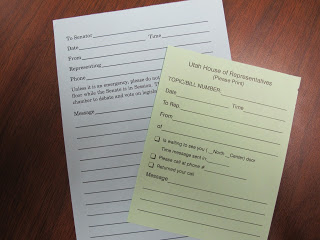 [Speaker Notes: Slide 30.]
Legislature
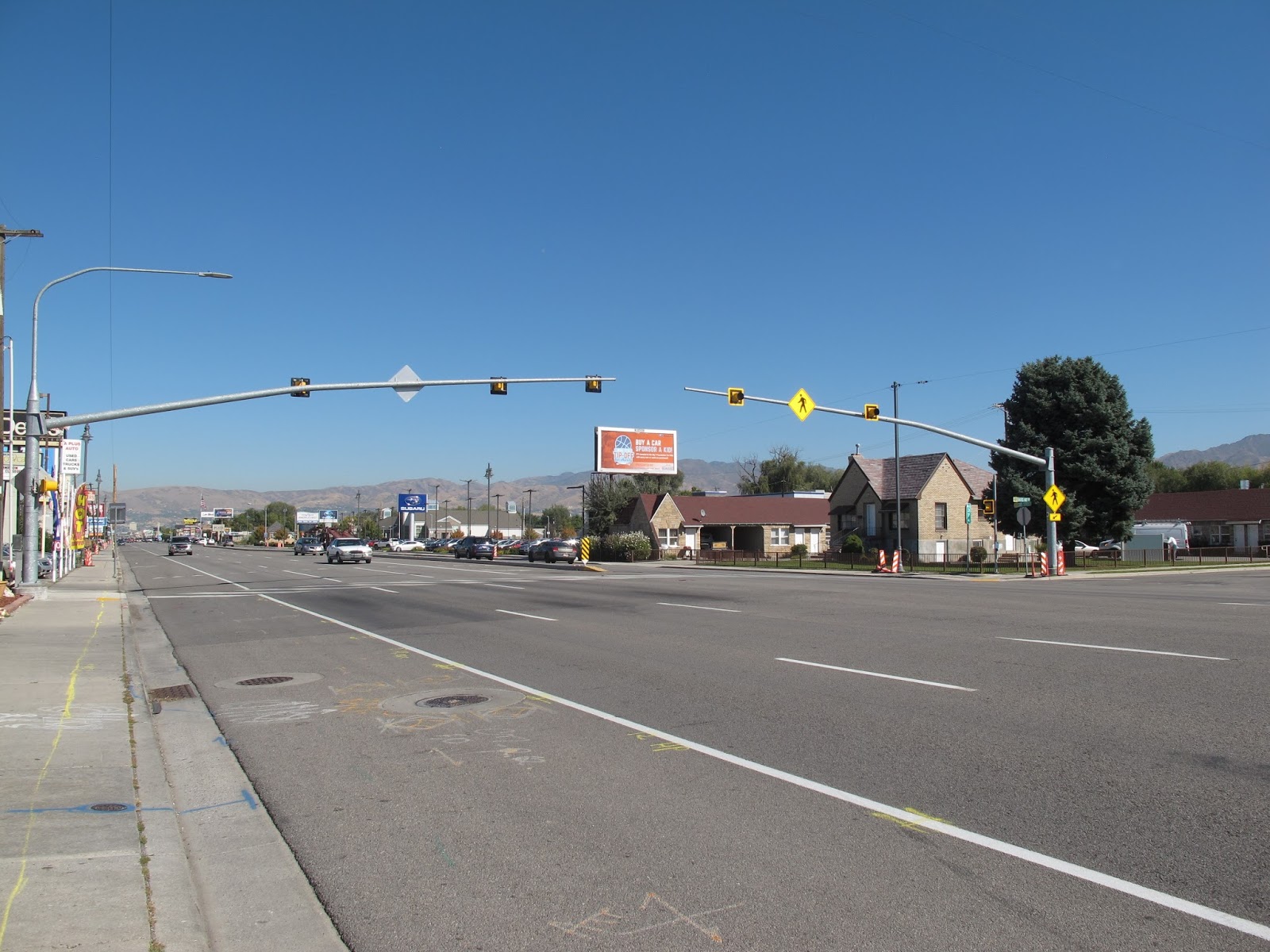 Protecting People Crossing State Street
Watch out for pedestrians.

Don’t talk or text as you drive.
Called South Salt Lake Police. “Can’t do anything.”
Wrote letter to editors. No response.
Sent cc: of letter to SSL mayor. Invitation. Action taken.
Search archives for June 2017 at  https://literacyactioncenter.blogspot.com
[Speaker Notes: Slide 31. Outcomes]
Culture
Culture 		    What’s your plan?
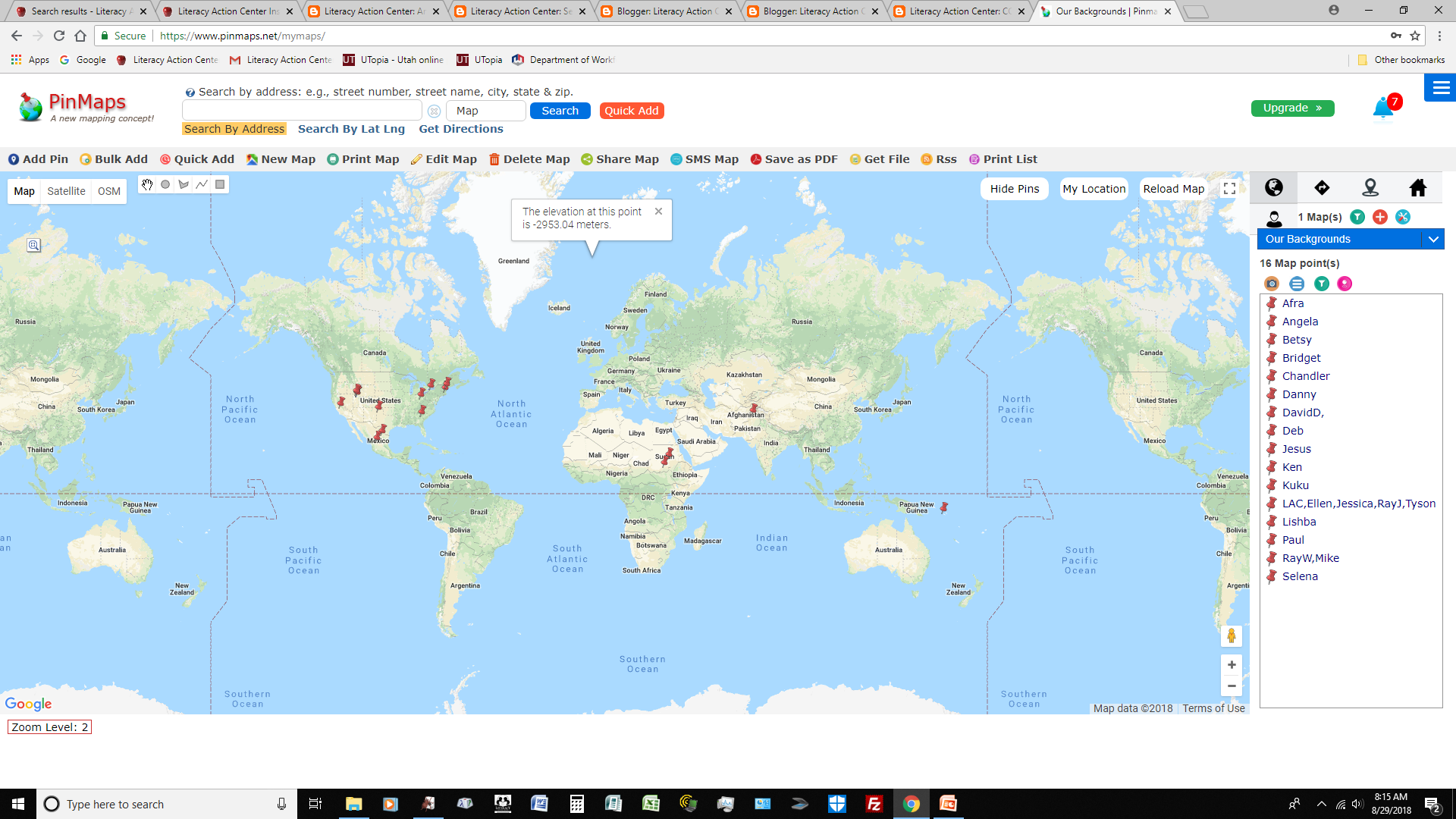 Pinmaps.net is an online map creator to pin multiple locations & share maps.
[Speaker Notes: Slide 32. audience share]
Culture
[Speaker Notes: Slide 33.]
Culture
KWL: Culture (sharing backgrounds) 
– collection of ideas, customs, skills, arts, etc. of people in a given period
Already KNOW 
Archeologist dig up artifacts to understand cultures 
Everyone has a different culture 
Culture is dynamic
WANT to know 
Languages		Traditional foods		Family tree
Where born	Educational levels	Music
Last name – origin, nationality		Religious beliefs
#1 priority for me/for my family		Family/my favorite past-times
Family traditions (handed down) 		Birthday/holiday traditions
[Speaker Notes: Slide 34.]
Culture
Birthplaces
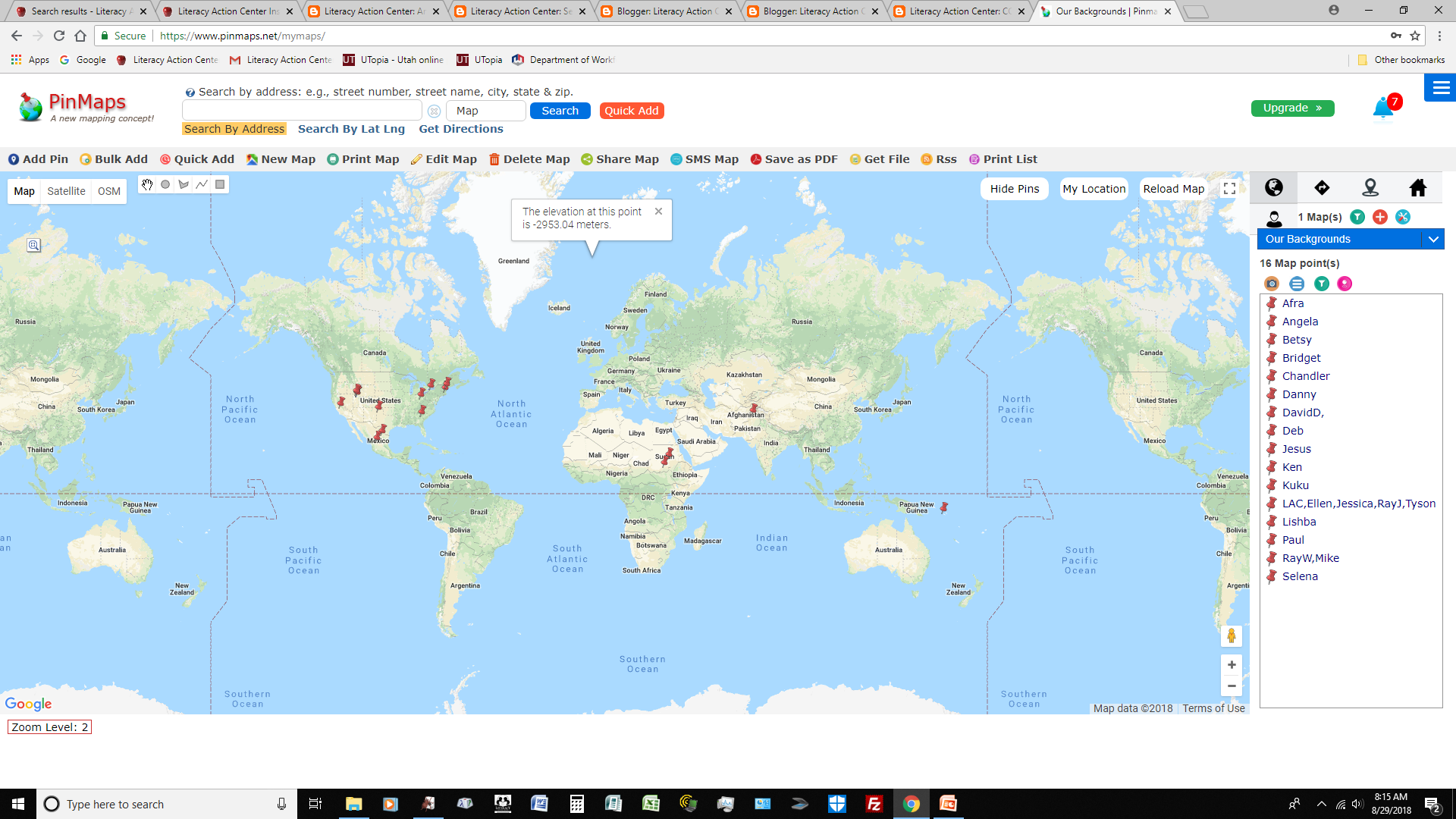 Pinmaps.net is an online map creator to pin multiple locations & share maps.
[Speaker Notes: Slide 35.]
Culture
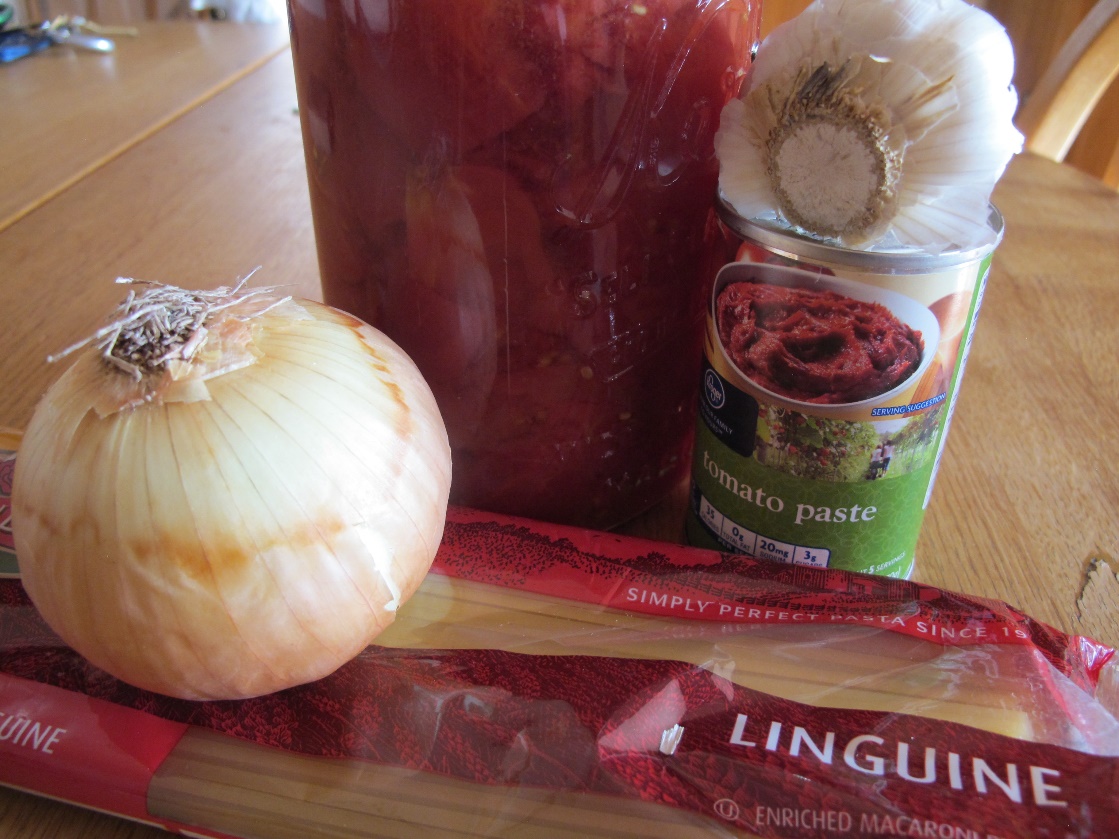 Other explorations included:
Last name origins
Religions 
Comfort foods
Spaghetti with Meat Sauce
By Ken
 
My favorite dinner is spaghetti. I have good memories of my mom and dad cooking spaghetti. When I would get home from working at the Kroger Store in Dallas, Texas, they would be cooking. I could smell the spaghetti sauce cooking and the garlic bread warming in the oven. It smelled so good that I wanted to eat right away.
[Speaker Notes: Slide 36.]
Key Elements

Decision-makers
Engaging & relevant
Accountability
Product – show how/what learned
Instructional designer
[Speaker Notes: Slide 37. Key elements]
Cons
Takes time
Ongoing experiment 
No prescriptive materials
Ambiguity
Pros
Interest – piqued, expanded, explored
Attendance	
Trust (support & sharing)
Confidence 
Synergy
[Speaker Notes: Slide 38.]
Conclusions
[Speaker Notes: Slide 39.]
Thank you for sharing.


Questions:
Deb Young or Betsy Folland
lac@LiteracyActionCenter.org
[Speaker Notes: Slide 40.]